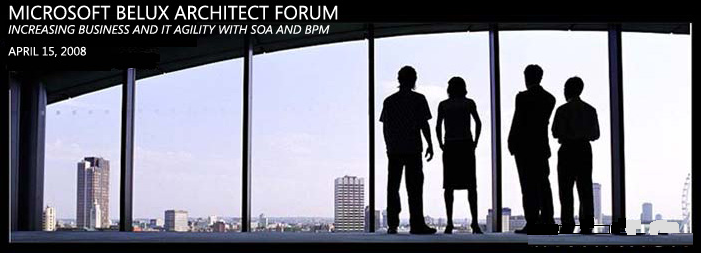 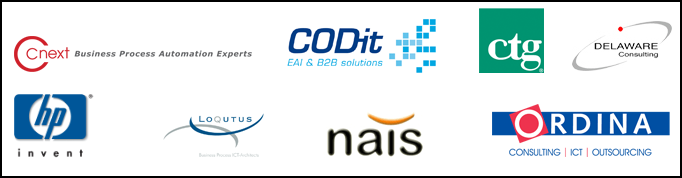 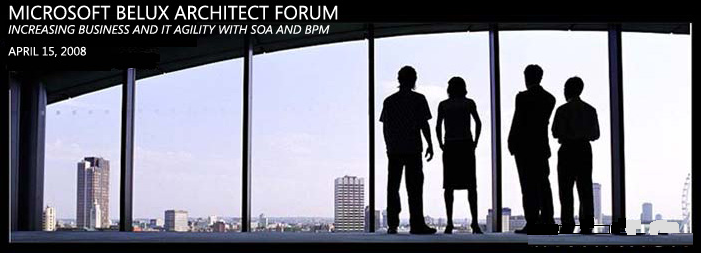 Changing the world with 
Software + Services
Luc Van de Velde
Director Developer and Platform Group
Microsoft Belux
Agenda
S+S: What, Why, Who and Where
The Microsoft S+S platform today
Microsoft  SaaS platform
Live & Online
End-toEnd S+S sample: LitwareHR 
The Microsoft S+S platform tomorrow
Catch the next  wave in Olso!
Two strong drivers for change
The revolution of “fast and cheep”
The race for “a free long tail”
Technology
Business
LPIA
LPIA
LPIA
DRAM
DRAM
DRAM
DRAM
LPIA
x86
x86
x86
ctlr
ctlr
ctlr
ctlr
x86
LPIA
LPIA
1 MB
1 MB
1 MB
1 MB
LPIA
LPIA
x86
x86
cache
cache
cache
cache
x86
x86
LPIA
LPIA
1 MB
1 MB
1 MB
1 MB
LPIA
LPIA
x86
x86
cache
cache
cache
cache
x86
x86
LPIA
LPIA
1 MB
1 MB
1 MB
1 MB
LPIA
LPIA
x86
x86
cache
cache
cache
cache
x86
x86
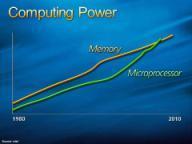 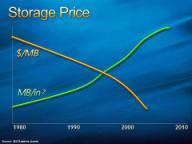 PCIe
PCIe
NoC
NoC
NoC
NoC
NoC
NoC
ctlr
ctlr
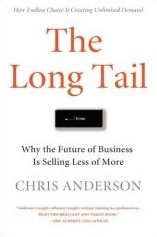 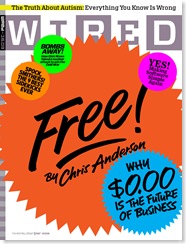 LPIA
LPIA
1 MB
1 MB
1 MB
1 MB
LPIA
LPIA
x86
x86
cache
cache
cache
cache
x86
x86
LPIA
LPIA
1 MB
1 MB
1 MB
1 MB
LPIA
LPIA
x86
x86
cache
cache
cache
cache
x86
x86
LPIA
LPIA
1 MB
1 MB
1 MB
1 MB
LPIA
LPIA
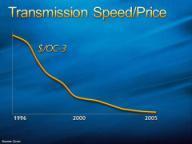 x86
x86
cache
cache
cache
cache
x86
x86
LPIA
LPIA
LPIA
LPIA
Custom acceleration
x86
x86
x86
x86
The Industry Debate
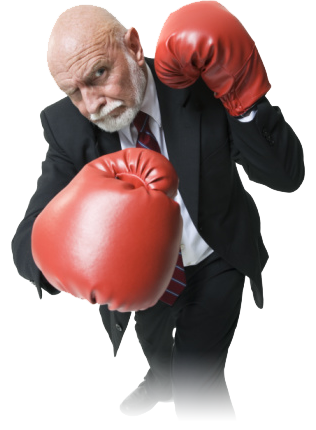 Software
Service
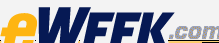 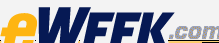 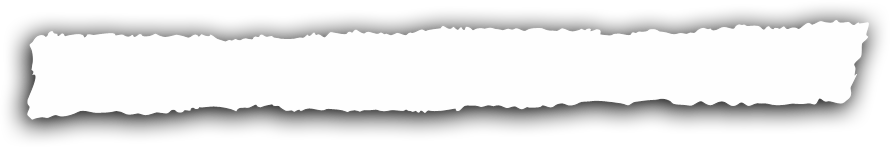 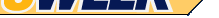 SaaS Emerges as Long-Term Rival to Packaged Software
The Industry Debate
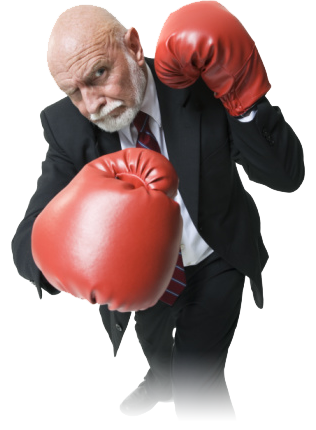 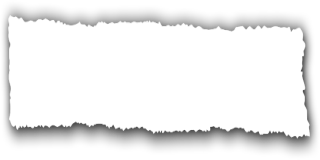 Enterprise Software Gets a Face-Lift
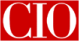 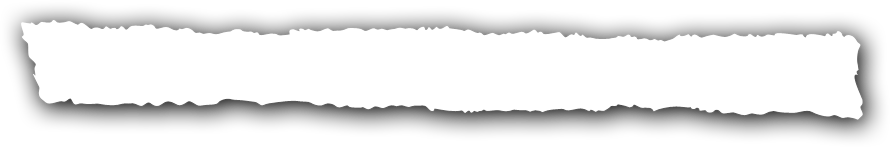 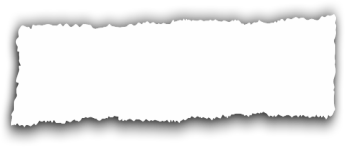 SaaS Will Grow At a 21% CAGR During the Next Three Years Reaching $10.7B in 2009
Is the Enterprise Ready for 2.0?
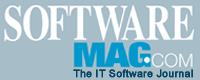 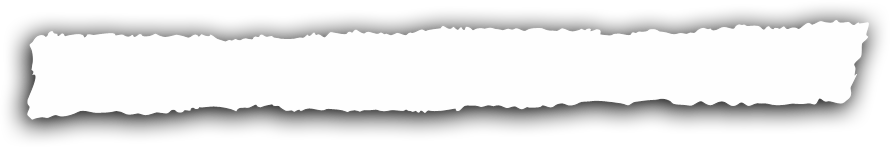 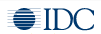 The Rich Client Strikes Back
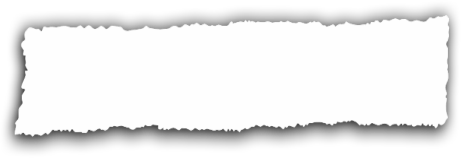 SaaS in 2007: It’s about services, doh!
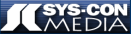 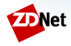 The Industry Debate: rationalized
Control
Flexibility
Pricing
Trial
Operations
Customization
Extensibility
Integration
Richness
Security
…
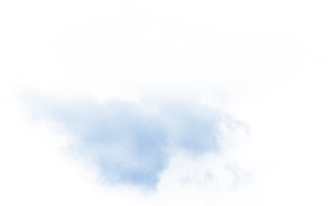 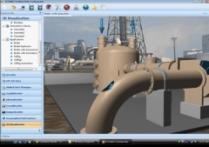 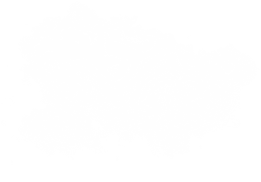 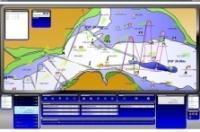 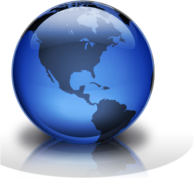 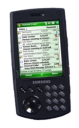 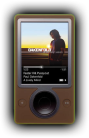 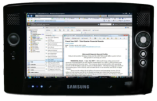 Services
Software
Our Strategy
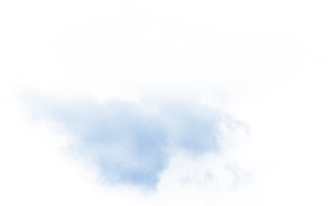 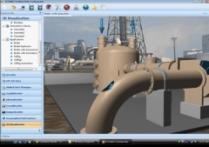 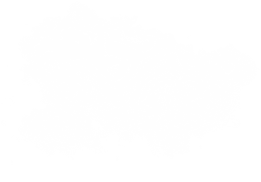 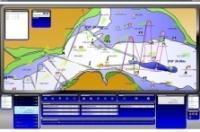 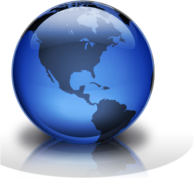 +
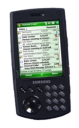 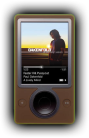 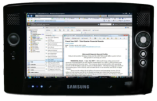 Services
Software
Our Strategy
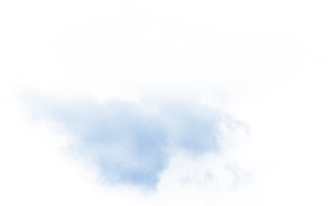 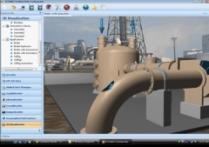 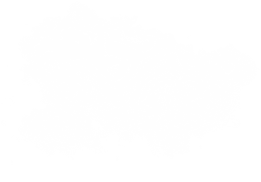 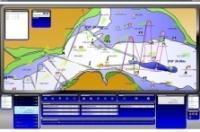 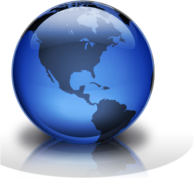 +
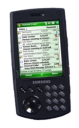 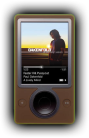 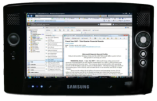 Services
Software
Experience:  Consistent across multiple clients
Deployment:  On-premise and hosted
Development: Extending tools and platform to cloud
Business Models:  Expanded monetization opps
The Industry Move is On
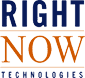 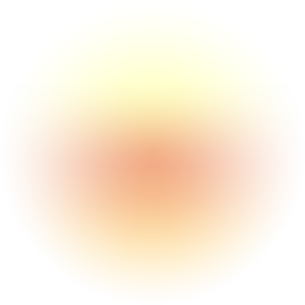 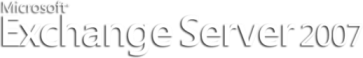 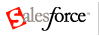 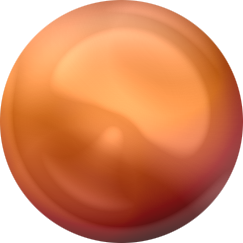 Software
Service
Software
+
Services
Software
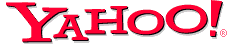 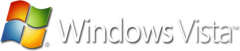 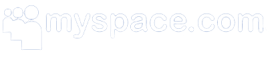 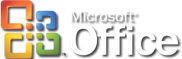 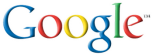 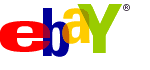 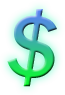 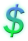 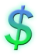 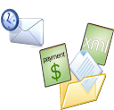 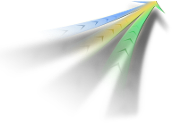 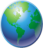 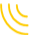 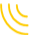 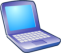 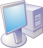 Software Plus Service Pillars
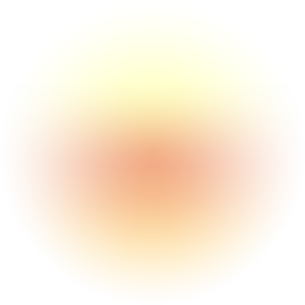 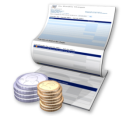 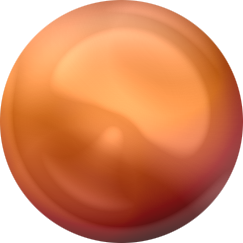 Software
+
Services
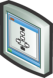 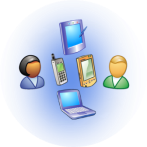 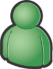 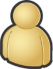 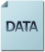 Delivery
Experience
Composition
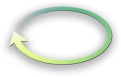 Federation
Monetization
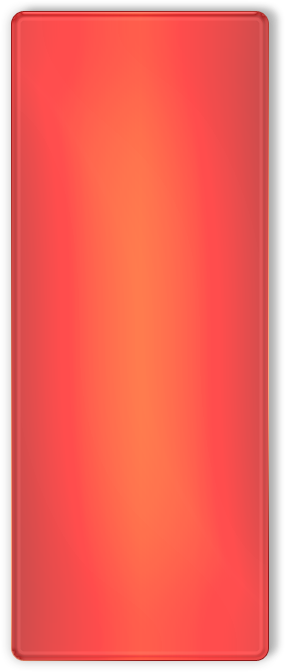 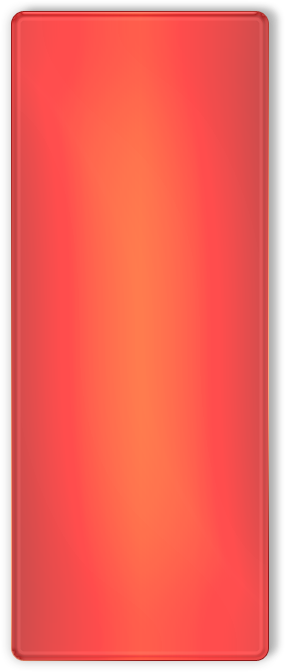 Software, services & support offerings specifically designed for one-to-many delivery over the Internet
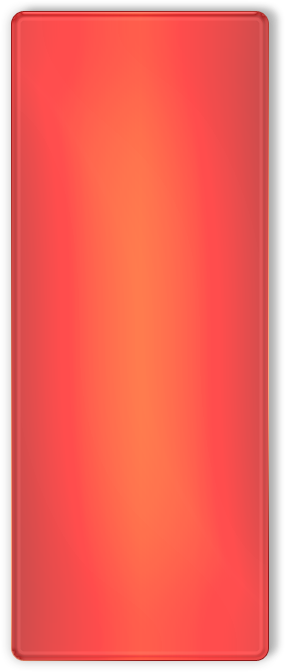 Packaged software customized, deployed & managed by provider
Software Delivery
How is the end-to-end experience delivered?
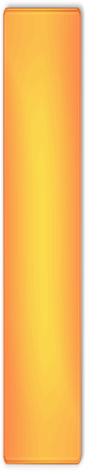 Today’s packaged software deployed on-premise
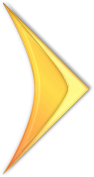 Application Management
Who manages the app software experience, SLA?
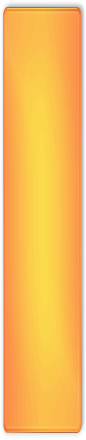 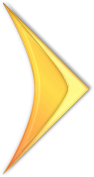 Delivery Capabilities
Software as a Service
Hosted Outsourced IT
TraditionalSoftware
CustomerManaged
Co-Managed
ProviderManaged
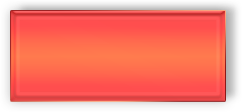 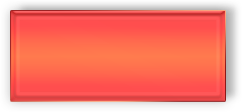 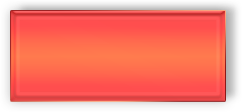 BuildingBlocks
FinishedServices
AttachedServices
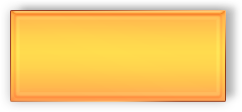 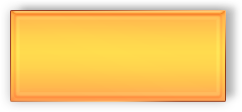 Co-Location Services
Hosted Infra & Applications
Software Delivery
How is the end-to-end experience delivered?
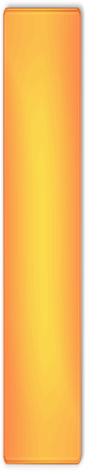 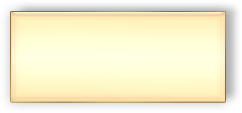 Today’s 
In-House IT
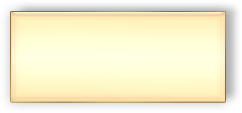 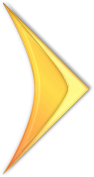 Outsourced IT, 
On-site Contractors, 
Asset Transfer, etc
Application Management
Who manages the app software experience, SLA?
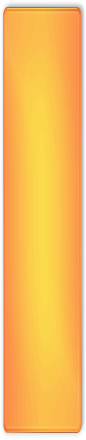 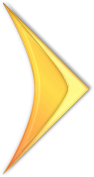 Delivery Capabilities
Software as a Service
Hosted Outsourced IT
TraditionalSoftware
CustomerManaged
Co-Managed
ProviderManaged
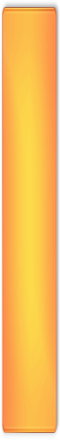 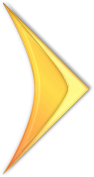 Service Types
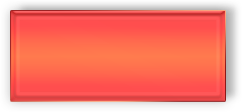 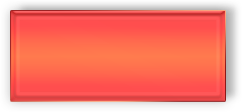 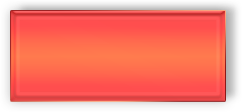 AttachedServices
BuildingBlocks
Finished Services
Softwareas a Service
Hosted OutsourcedIT
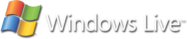 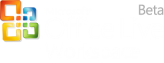 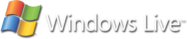 Platform
Software Delivery
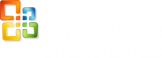 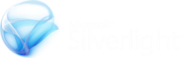 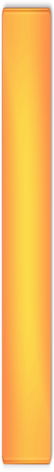 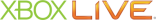 Streaming
TraditionalSoftware
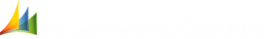 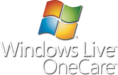 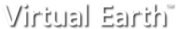 CustomerManaged
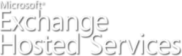 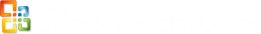 ProviderManaged
Co-Managed
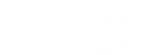 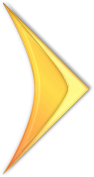 Application Management
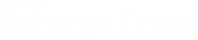 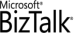 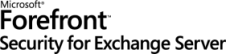 Services
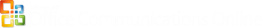 Agenda
S+S: What, Why, Who and Where
The Microsoft S+S platform today
Microsoft  SaaS platform
End-toEnd S+S sample: LitwareHR v2
The Microsoft S+S platform tomorrow
Catch the next wave in Oslo!
Developer Platform in the Cloud
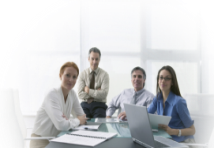 3rd Party
Apps & Solutions
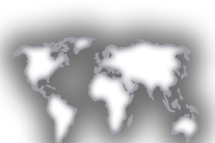 Live Services
Online Services
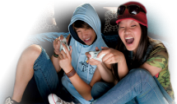 APPLICATIONS & SOLUTIONS
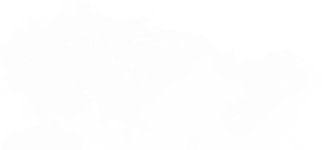 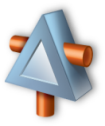 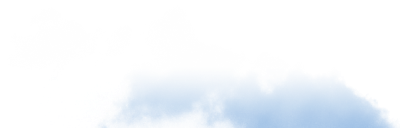 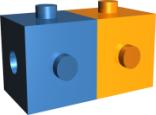 BUILDING BLOCK SERVICES
ID AND ACCESS
COMMUNI-CATIONS
SEARCH
SERVICE DELIVERY
Building Block Services
DATA SERVICES
BUSINESS LOGIC
CORE SERVICES
…
Datacenters
Computers
Networks
GLOBALFOUNDATION
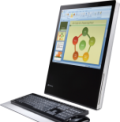 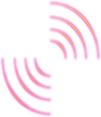 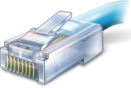 SQL Server Data Services
Microsoft® SQL Server® Data Services (SSDS) is an internet facing, highly scalable and cost effective pay as you grow data storage and processing utility
Business Ready SLA

  Built using robust Microsoft SQL Server technology
  SLA for business continuity
  Highly available, reliable and secure
Application Agility
  Simple, flexible data model
  REST and SOAP protocols support
Scales without Limits
  Storage and processing scales without restrictions
  Businesses pay only for the resources consumed
Microsoft Online Services
Enterprise class software delivered as subscription service hosted by Microsoft and sold with partners
Starting with…
Business Productivity Online Suite
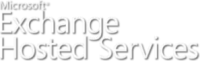 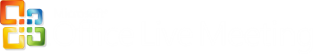 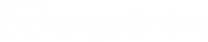 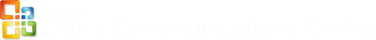 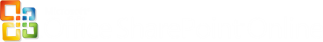 The Windows Live Platform
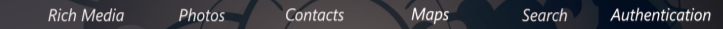 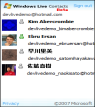 Client-side SDKs & APIs

IM Activity SDK

IM Add-In SDK

Writer Add-In SDK

Live ID Client SDK
Additional SDKs & APIs

Silverlight



Agents SDK




Alerts SDK
Web Controls for Mashups
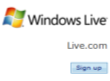 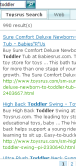 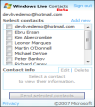 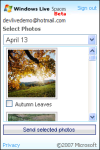 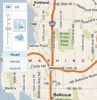 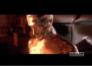 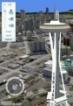 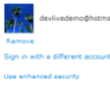 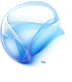 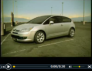 Service APIs
19
REST
XML-RPC
REST
SOAP
SOAP
HTTP/SOAP
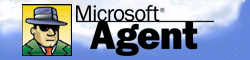 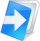 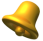 Live ID
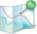 Development Tools

Visual Studio
Expression Studio
Popfly
SharePoint Designer
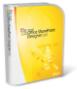 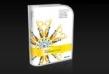 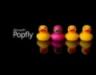 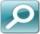 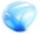 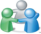 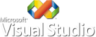 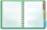 Spaces
Silverlight  Streaming
Live 
Search
Virtual 
Earth
Live 
Contacts
Windows Live Web Controls APIs
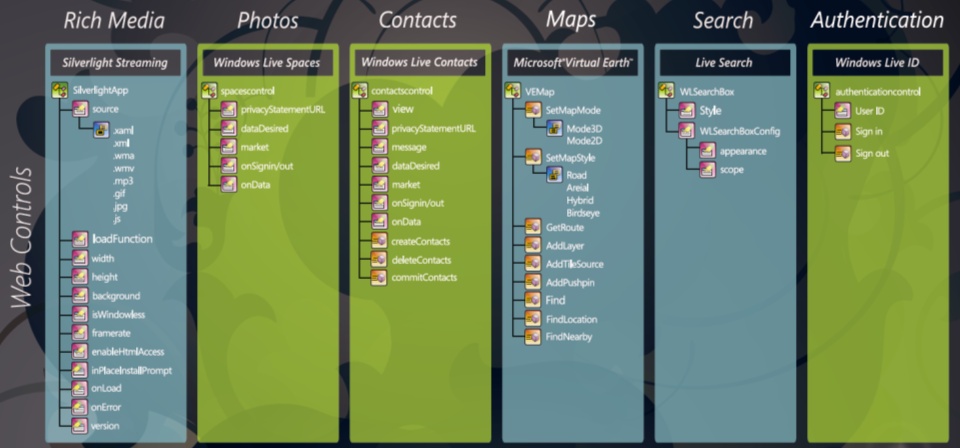 Windows Live Web Services APIs
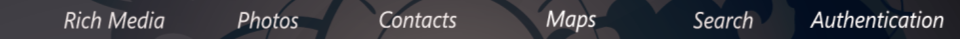 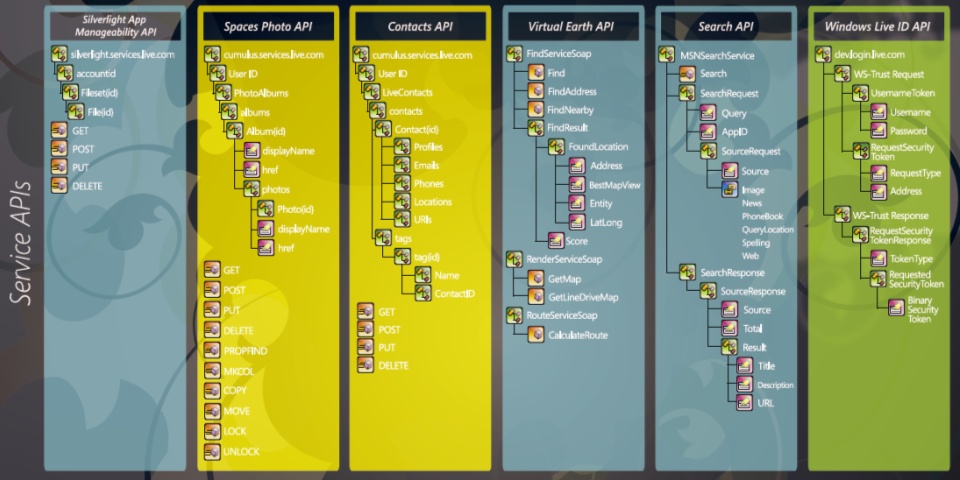 Resource WL
WL Platform
http://Dev.live.com
Samples
http://Get.live.com
Simple business sample
http://extra.msn.be/specials/hyundai/fr.asp
Woodgrove Bank Online
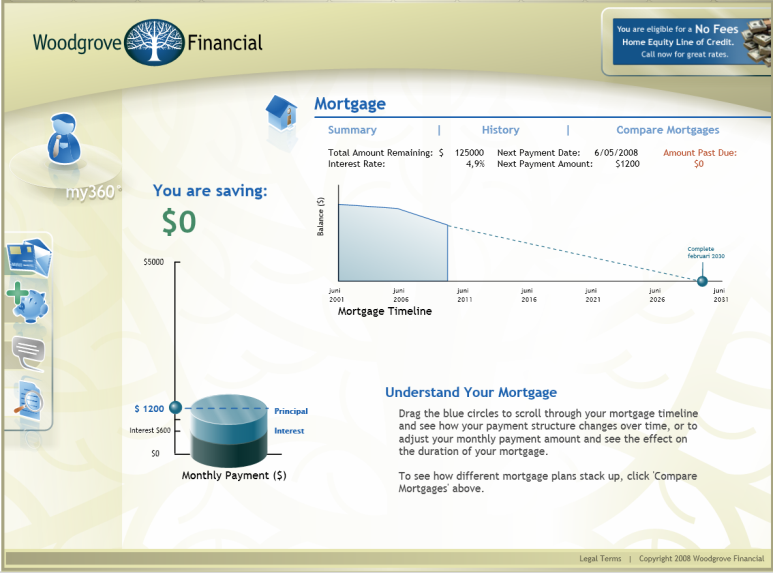 S+S Sample Application: LitwareHR
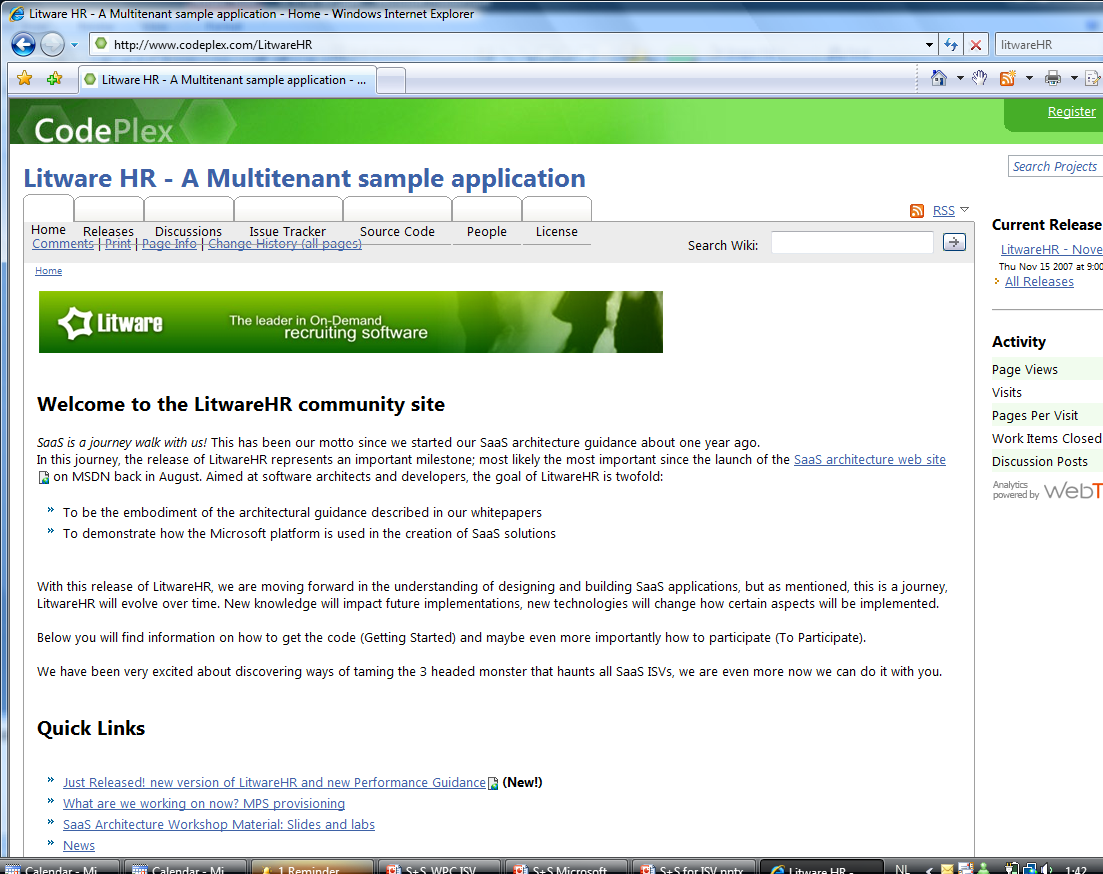 LitwareHR – Reference Application
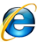 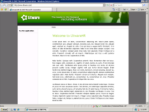 Private
Website
Functional
Services
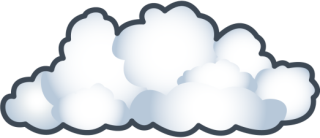 Network
SQL Server
Web Client
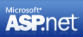 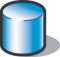 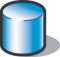 Multi-Tenant  Data Access
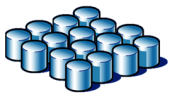 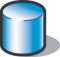 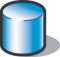 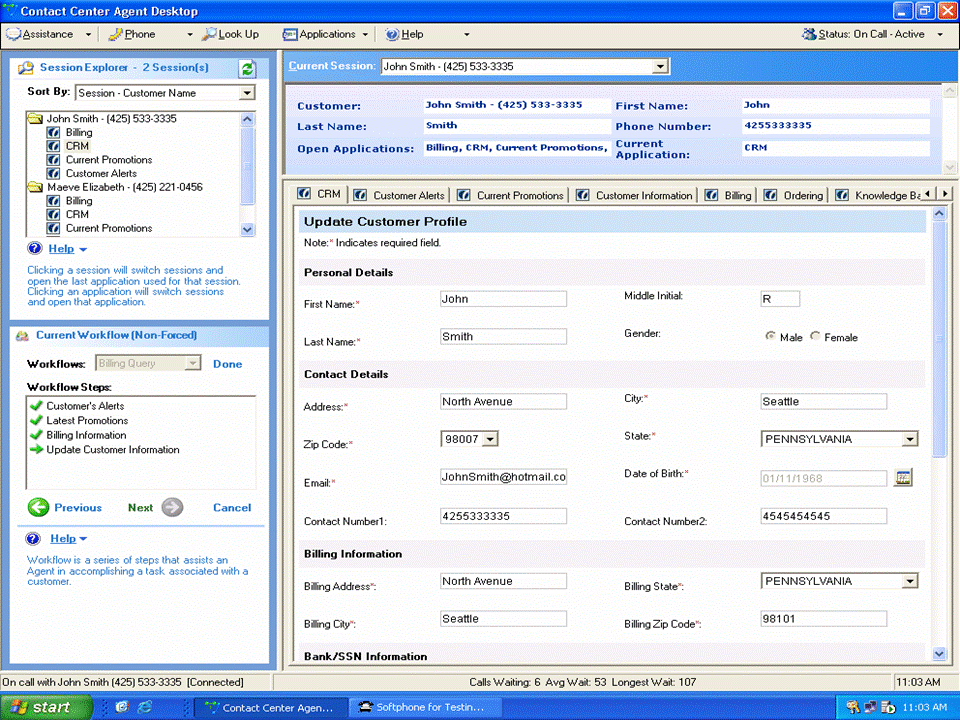 Public
Website
Metadata
Services
SQL Server
Data Services
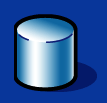 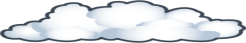 Smart Client
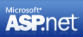 WCF / WF
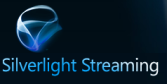 REST/
SOAP APIs
Agenda
S+S: What, Why, Who and Where
S+S: How - build them now!
End-toEnd S+S sample: LitwareHR v2
Windows Life as a development platform
S+S: how - catch the next wave in Oslo!
Software and Services: VNext
An emerging platform for 
“in the cloud” 
composite applications
Internet Services Bus
Many enabling trends (HW/SW/changing business models)
Will become the next “Win 32” ecosystem
Rapid, ad hoc, just-in-time solutions (Long Tail)
Delivery model for packaged applications and useful business services
Driven by and drives SW transformation within enterprises
Model driven development
BPM
ESB
Our Approach
SERVICES
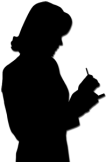 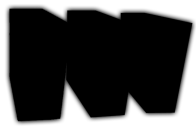 Client
Server
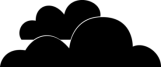 Cloud
Our Approach
APPLICATIONS
SERVICES
MODELS
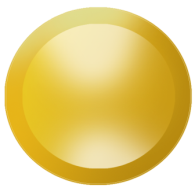 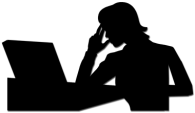 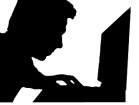 Oslo
Agility
Productivity
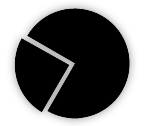 TCO
Model Driven Development
SOA and Web Services
All components “look” the same from the outside
Contracts
Channels
Enables
High level, intuitive tools for structural composition
More dynamic connections
HW Performance trends enable higher-level application abstractions
Workflows, Rule sets, etc
Closer, simpler and higher fidelity “catcher” for elements of the business modeling.
Eliminates the “miracle happens here transformation.”
High level abstraction enables recipes, patterns and templates.
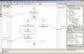 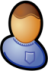 DatabaseAdministrator
Architect
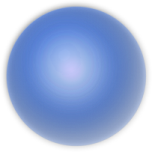 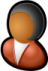 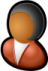 Our Approach
Developer
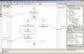 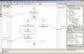 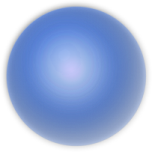 APPLICATIONS
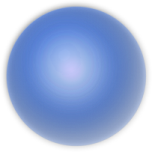 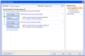 SERVICES
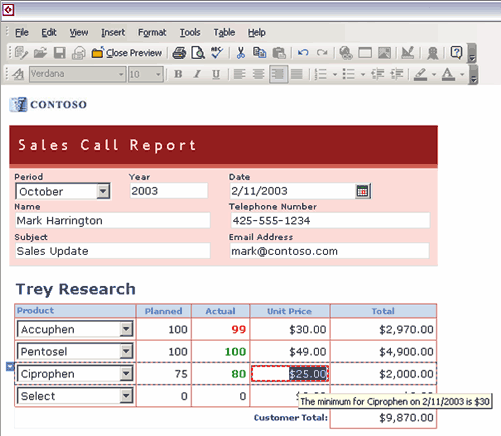 SiteCreator
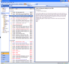 MODELS
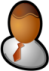 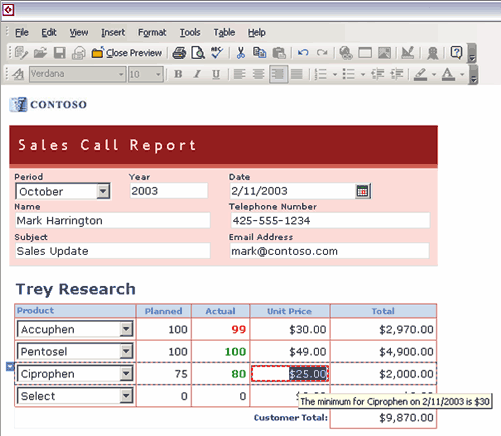 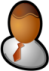 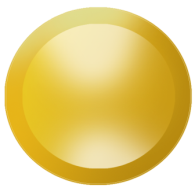 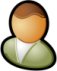 BUIT Developer
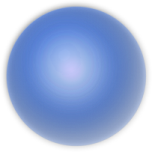 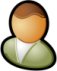 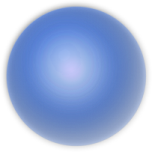 Test /QA
Oslo
End-User
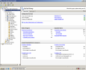 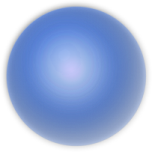 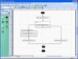 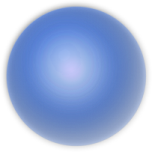 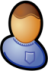 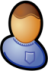 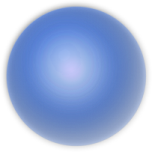 Operations
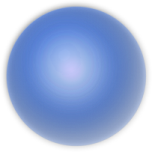 BusinessAnalyst
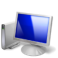 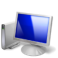 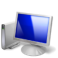 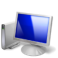 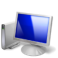 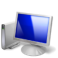 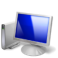 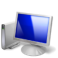 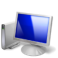 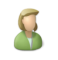 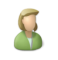 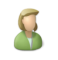 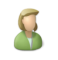 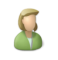 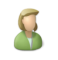 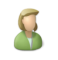 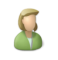 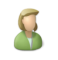 Getting Out of Silos
Requirements
Process
Design
Contracts
Workflow
Rules
Deployment
Health
…
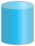 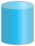 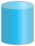 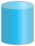 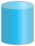 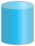 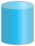 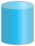 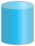 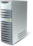 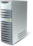 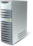 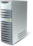 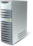 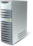 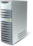 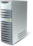 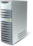 We need a way to bring these models together
Repository
Database to store and share models
Modeling Language
An approachable, mainstream, textual modeling language for describing both data (e.g. requirements) and behavior (e.g.workflow)
Process Server
A full featured execution environment for workflow, rules, and any .NET service.
Modeling Tools
Create, edit, and browse models
Cloud Services
A set of Microsoft hosted services including a service bus and a process server
Bus Analyst
Arch
Dev
IT Pro
Service Bus 
Allows services to discover and communicate with each other
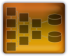 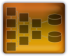 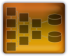 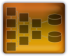 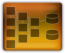 Modeling Tools
Modeling Language
Model Repository
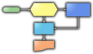 Process Server
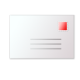 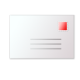 Service Bus
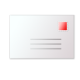 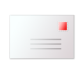 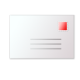 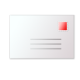 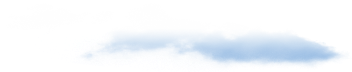 Cloud Services
Delivering the Vision
APPLICATIONS
SERVICES
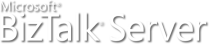 “6”

                          Services “1”

                                                “10”

                                               “5”

                                         “4”
MODELS
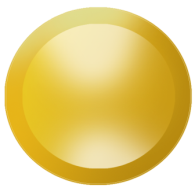 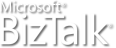 Oslo
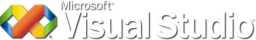 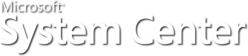 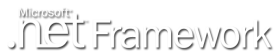 A New Way to Build Applications
Oslo in a Nutshell
Services Extending services from the client to the cloud
ModelsMaking models a mainstream part of development
Detailed Announcement @ PDC in October
APPLICATIONS
SERVICES
MODELS
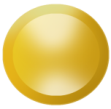 Oslo
The Software Plus Service World
Software + Service will beat just software or just service
Must focus on cost and value
More choices, but more responsibilities
Platforms will help and Microsoft will be there
5 pillars for web platform - MS present on 5 pillars
Will become the next “Win 32” platform & ecosystem
Web OS
Microsoft 2.0 
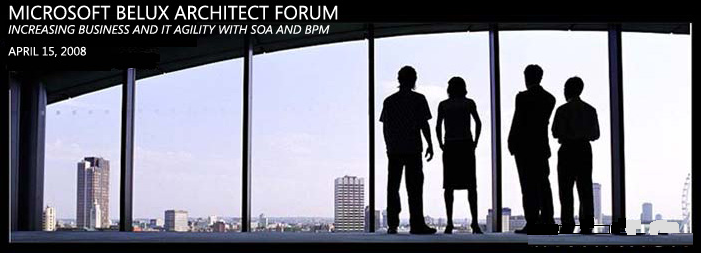 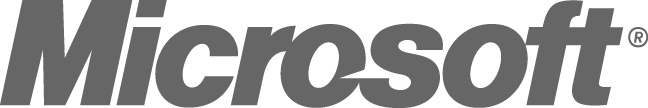